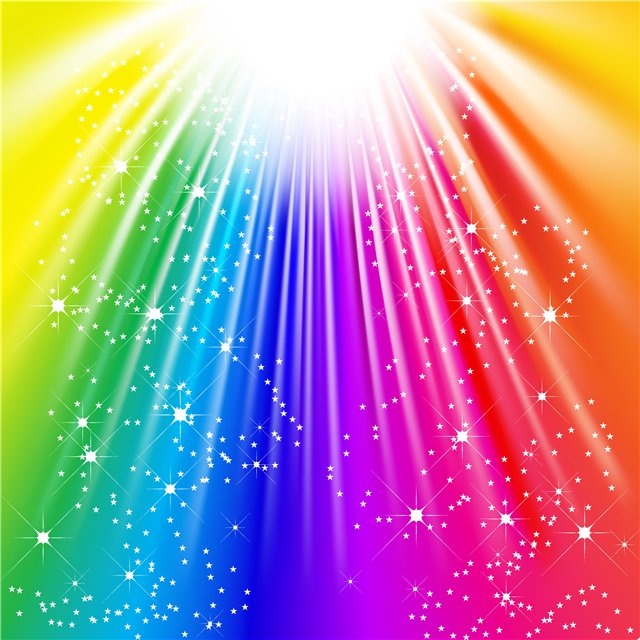 В ГОСТЯХ 
У 
МОЙДОДЫРА
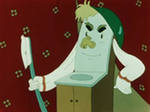 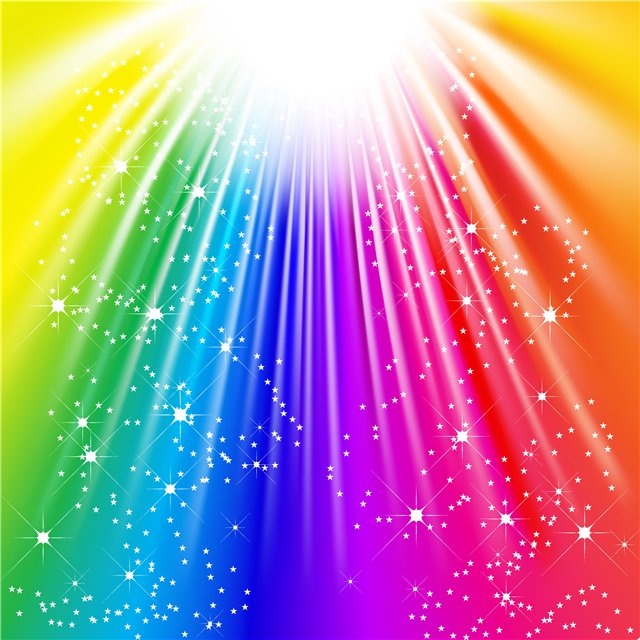 Зубная щётка
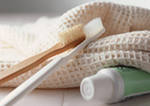 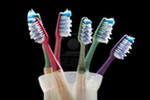 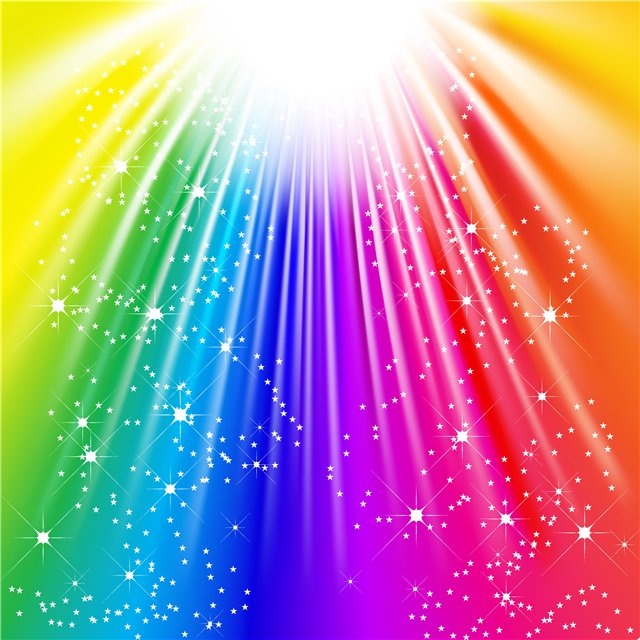 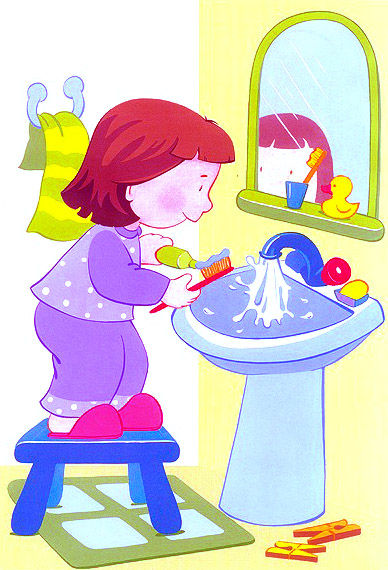 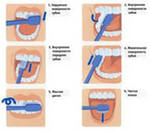 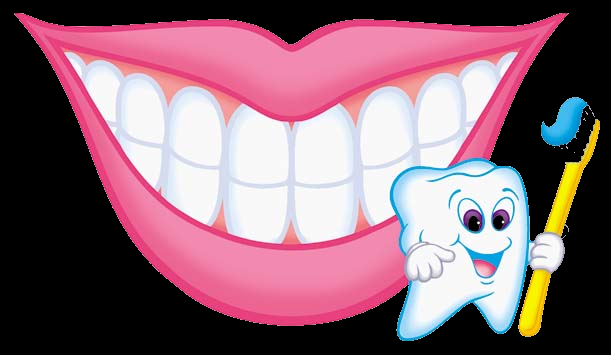 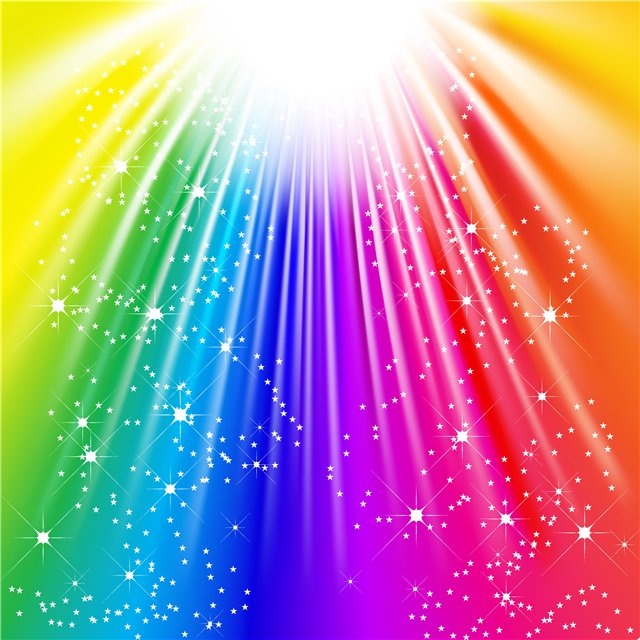 Мыло
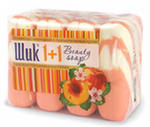 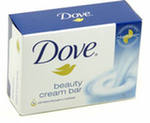 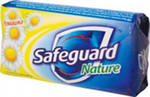 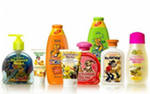 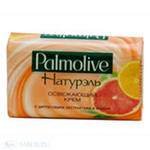 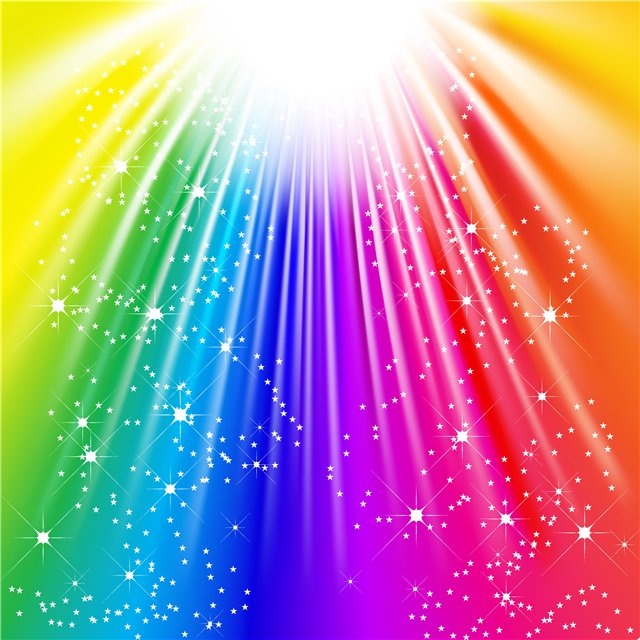 Последовательность 
мытья рук
Я мою руки
1. Сильно намочите руки.
2. Возьмите мыло.
3. Намыливайте руки
 с обеих сторон.
4. Намыливайте руки 
между пальцами.
5. Полощите руки 
чистой водой.
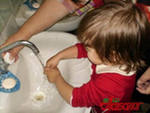 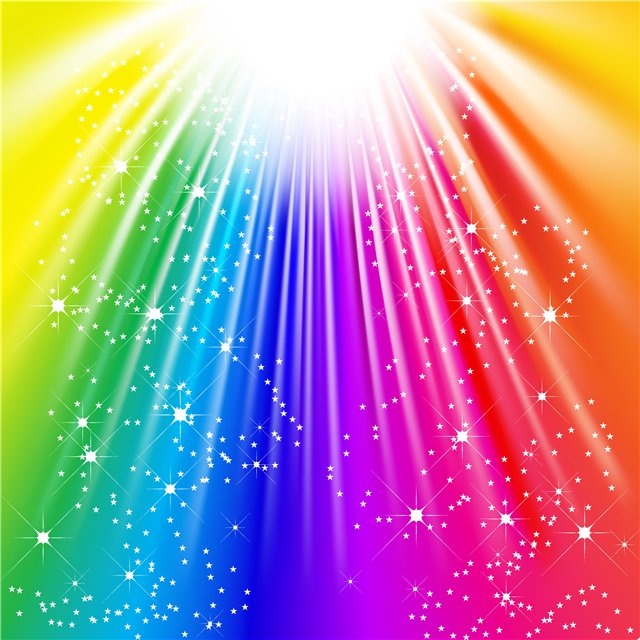 Физминутка
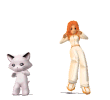 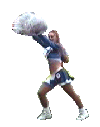 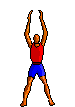 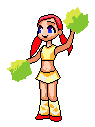 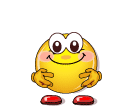 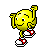 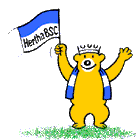 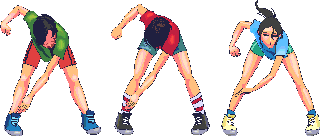 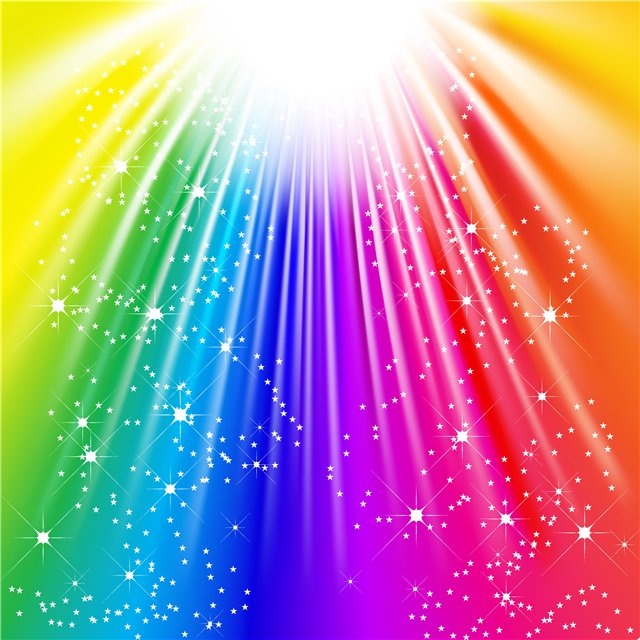 Ножницы
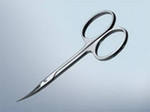 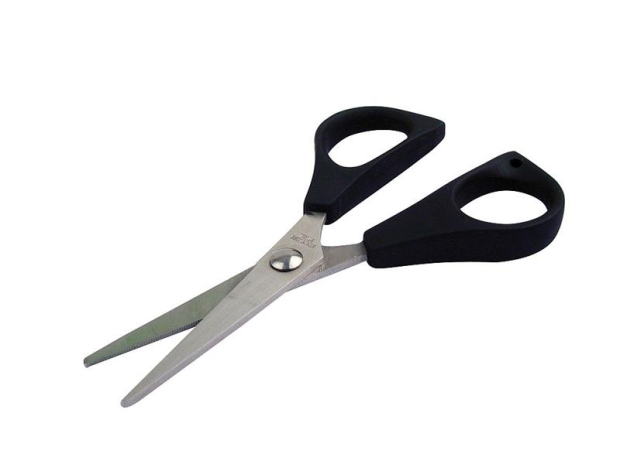 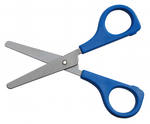 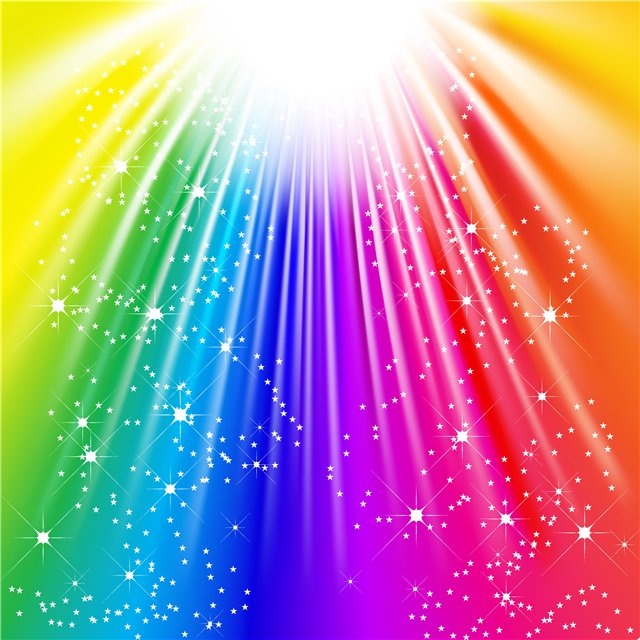 Носовой платок
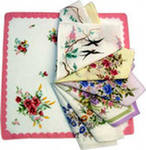 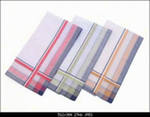 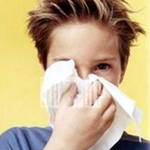 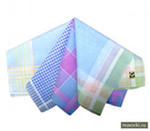 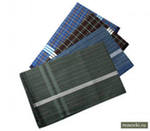 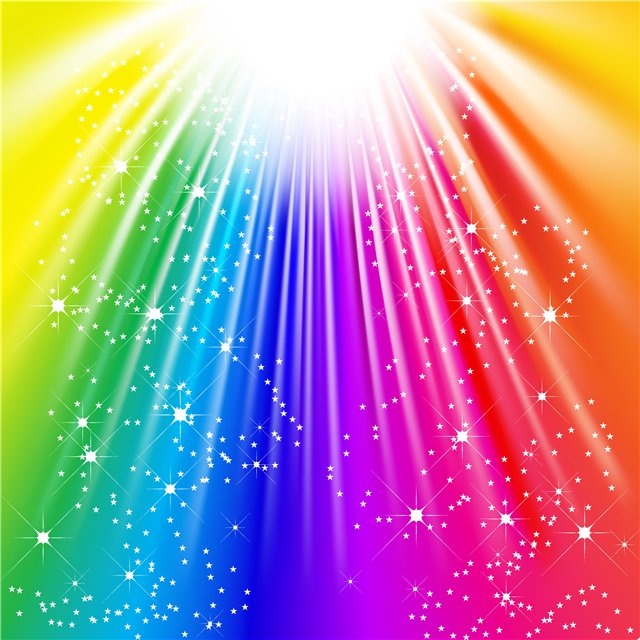 расчёска
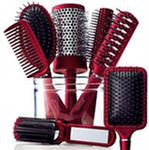 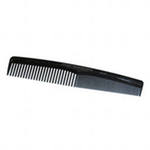 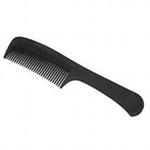 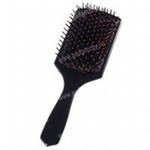 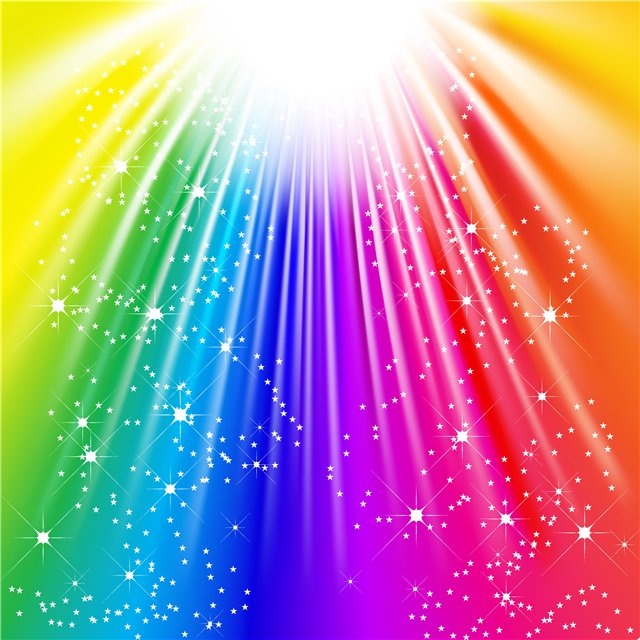 Зеркало
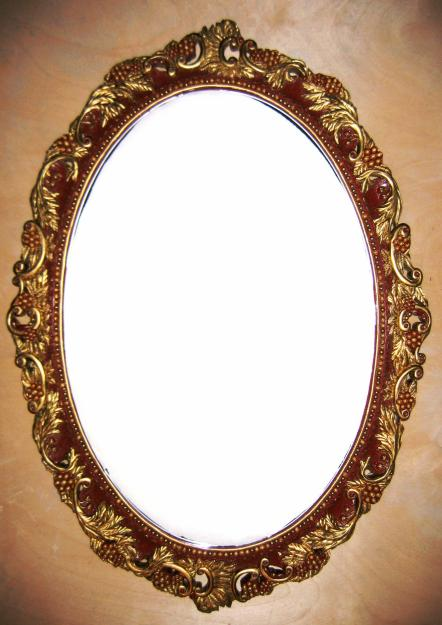 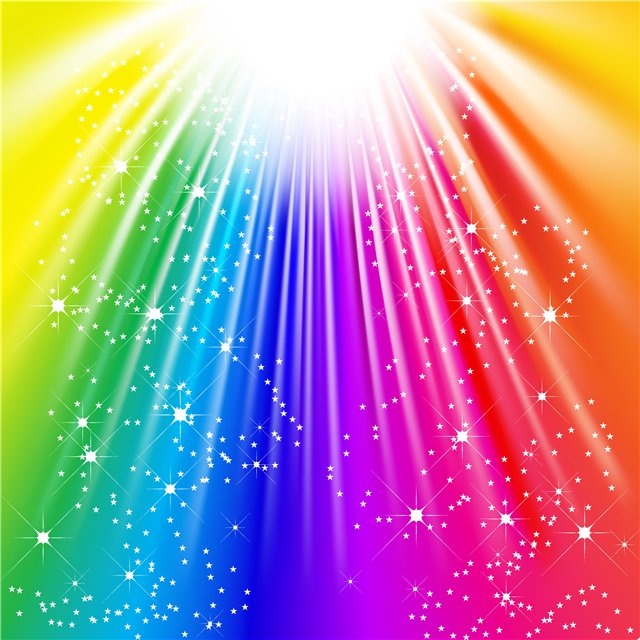 Дополни фразу
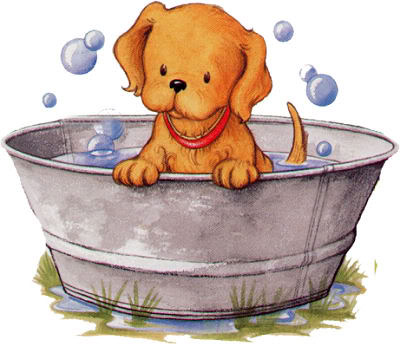 На мероприятии мы вспомнили…

Я  узнал…

Мне было интересно…
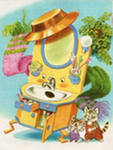 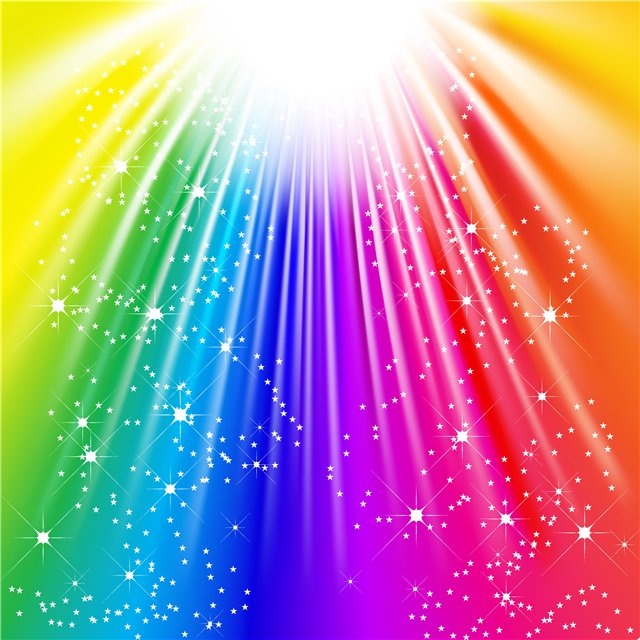 Рефлексия
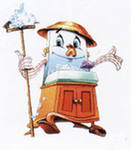 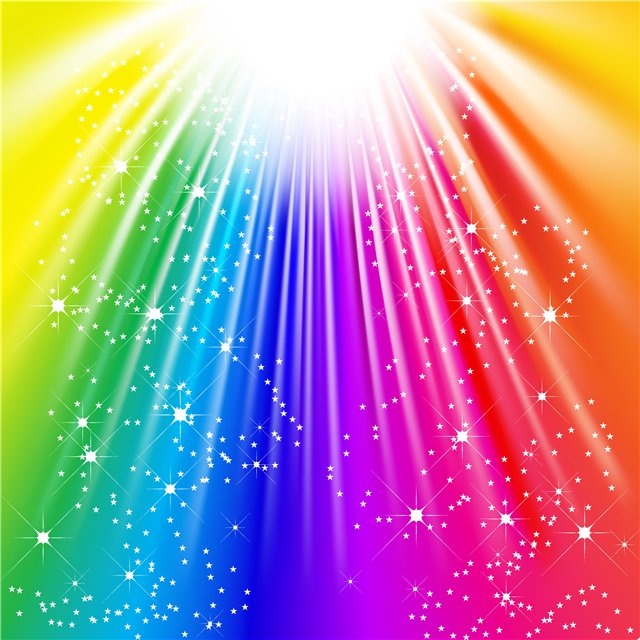 Спасибо за внимание!